Automating Bespoke Attack
Chapter 13
Ruei-Jiun
Outline
Uses of bespoke automation
Enumerating identifiers
Harvesting data
Web application fuzzing
JAttack 
 a simple bespoke automation tool based on Java 
Burp Intruder (an intruder tool in Burp Suite)
Why automating bespoke attacks?
Performing bespoke attacks manually can be extremely laborious and is prone to mistakes
The use of automation  strengthen and accelerate bespoke attacks
[Speaker Notes: one key element in an effective methodology for hacking web applications — that is, the use of automation to strengthen and accelerate bespoke attacks
Performing bespoke attacks manually can be extremely laborious and is prone to mistakes]
Uses for Bespoke Automation
There are three main situations in which bespoke automated techniques can be employed to assist you in attacking a web application
Enumerating identifiers
Harvesting data
Web application fuzzing
Detecting Hits
There are numerous attributes of responses in which systematic variations may be detected, and which may provide the basis for an automated attack
HTTP Status Code
Response Length
Response Body
Location Header
Set-Cookie Header
Time Delays
HTTP Status Code
200 – The default response code, meaning “ok.”
301 or 302 – A redirection to a different URL.
401 or 403 – The request was not authorized or allowed.
404 – The requested resource was not found.
500 – The server encountered an error when processing the request.
Response Length
Dynamic application pages construct responses using a page template which has a fixed length and insert per-response content into template
If the per-response content does not exist or is invalid, the application might return an empty template
Different response lengths may point towards the occurrence of an error or the existence of additional functionality
[Speaker Notes: In the authors’ experience, the HTTP status code and response length indicators have been found to provide a highly reliable means of identifying anomalous responses in the majority of cases.]
Response Body
It is common for the returned data to contain literal strings or patterns such as not found, error, exception, illegal, invalid, that can be used to detect hits
Location Header
In some cases, the application will respond to every request for a particular URL with an HTTP redirect



The target of HTTP redirect is specified in the Location header
correct
.../download.jsp
Request Parameters
.../error.jsp
incorrect
Time Delays
The time taken to return the response may differ between valid and invalid parameters are submitted
When an invalid username is submitted, the application may respond immediately
However, when a valid username is submitted, the application may perform some computationally intensive validation of supplied credentials
Enumerating Valid Identifiers
Various kinds of name and identifiers are used to refer to individual items of data and resources
Such as account no., usernames, document IDs
https://wahh-app.com/app/showPage.jsp?PageNo=244197

As an attacker your task is to discover some or all of the valid identifiers in use.
[Speaker Notes: You can use automation in a fully bespoke way to work through a list of possible identifiers or cycle through the syntactic range of identifiers believed to be in use of the application]
Enumerating Valid Identifiers-Scripting the Attack
http://wahh-app.com/ShowDoc.jsp?docID=3801
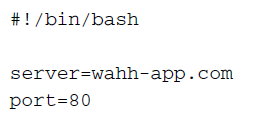 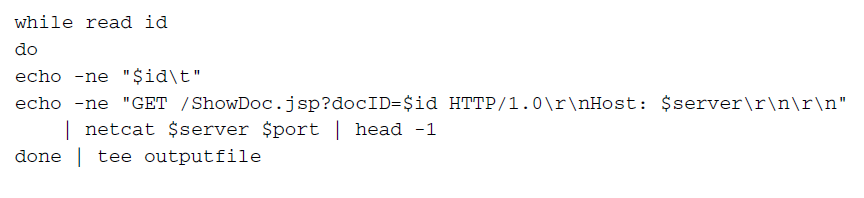 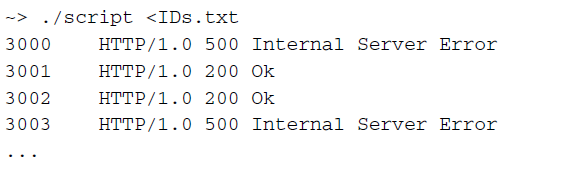 [Speaker Notes: Let’s suppose that we have identified the following URL, which returns a 200 response code when a valid docID value is submitted, and a 500 response code
otherwise:]
Enumerating identifiers - JAttack
Request parameter class
                                       - hold parameter details
                                            - can be manipulated
                                            - attached to a request
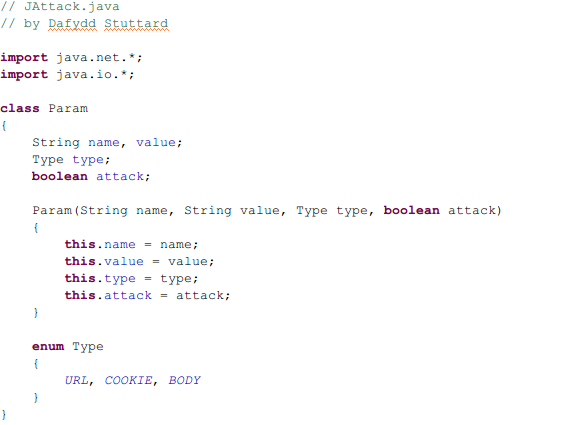 Enumerating identifiers - JAttack
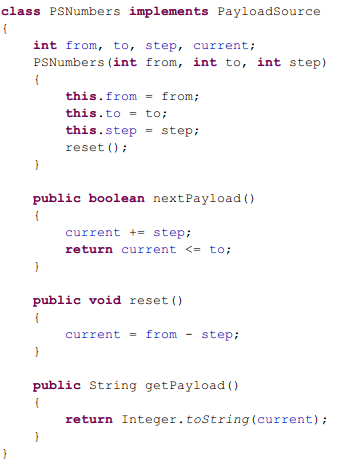 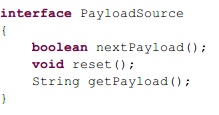 Enumerating identifiers - JAttack
Specify URL details
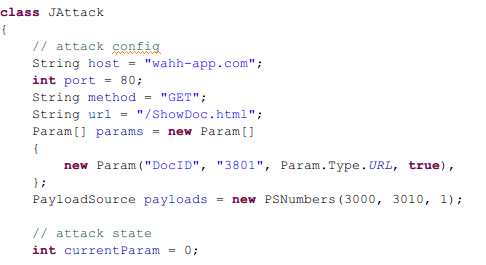 Enumerating identifiers - JAttack
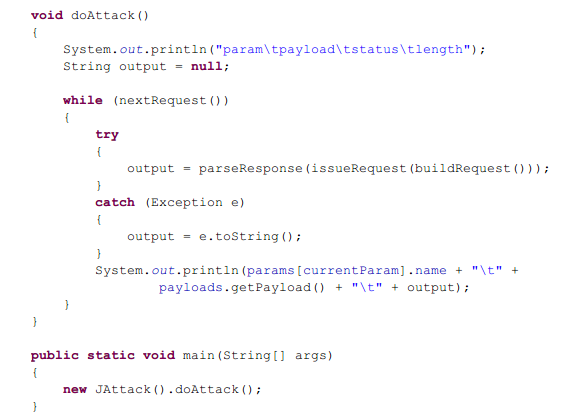 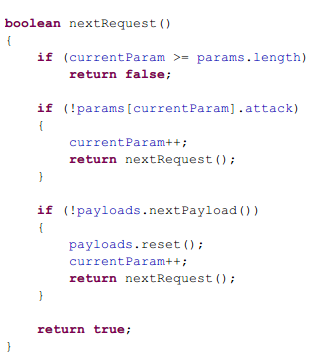 Enumerating identifiers - JAttack
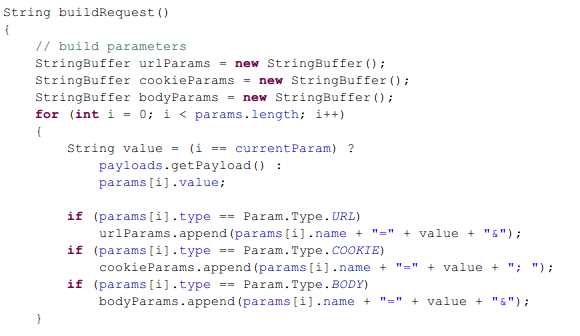 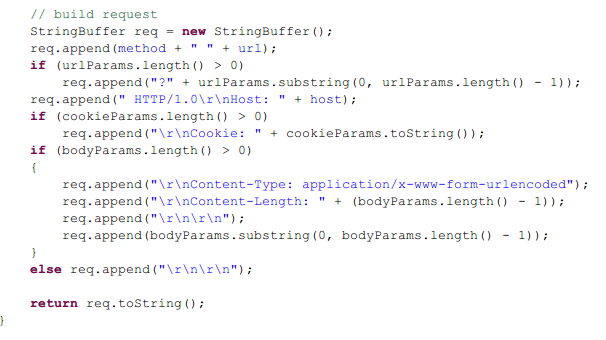 Enumerating identifiers - JAttack
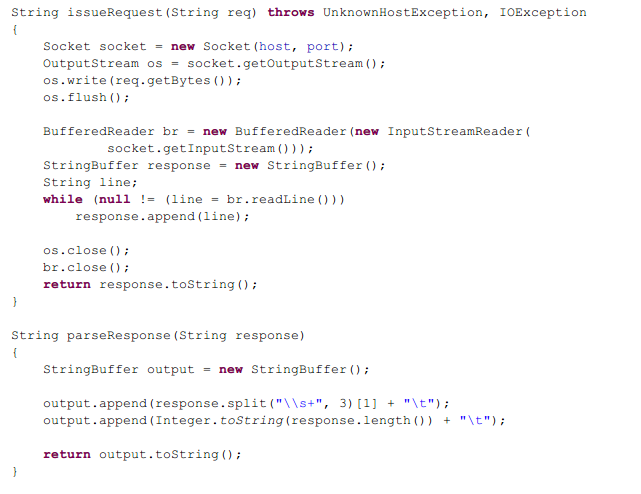 Enumerating identifiers - JAttack
Compile and run Jattack


Outout
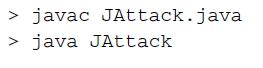 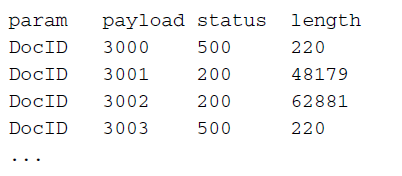 [Speaker Notes: JAttack is capable of issuing hundreds of individual requests per minute and outputting the pertinent details, enabling you to very quickly identify valid
document identifiers for further investigation]
Harvesting Data
There are many vulnerabilities that enables you to extract useful data from web applications
For example, a personal profile page may display the personal and banking details of the current user and indicate that user’s privilege level within the application
[Speaker Notes: Through an access control defect, you may be able to view the personal profile page of any application user —but only one user at a time. To harvest this data for every user might require thousands of individual requests.
Rather than working manually, you can use a bespoke automated attack to quickly capture all of this data in a useful form.
Not only interested in a binary result (a hit or miss), but are seeking to extract some of the content of each response in a useable form]
Harvesting Data
Consider this request used by an online retailer, which displays the details of a specific order




Assume there is an access control vulnerability that any user can view the details of any order
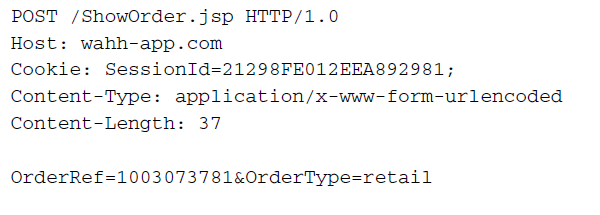 Harvesting Data
The format of parameter OrderRef  : 
    6-digit date + 4-digit number
When the details for an order are displayed, the page source contains the personal data within an HTML table like the following
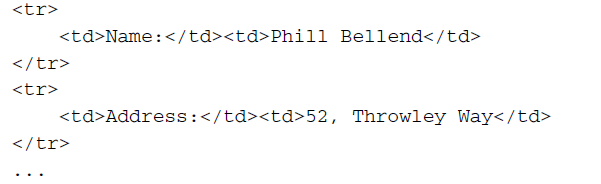 Harvesting Data -JAttack
Modify the response parsing to search the response and extract what we want
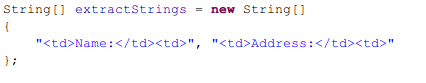 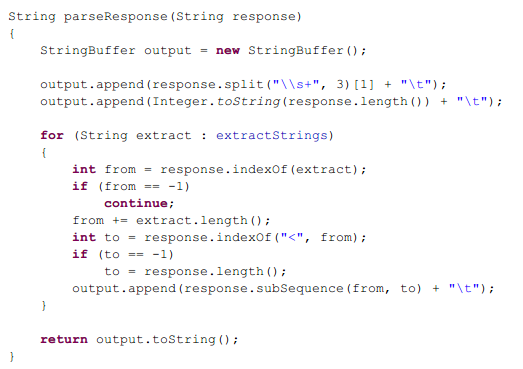 Harvesting Data -JAttack
Configure the request to what we are interested
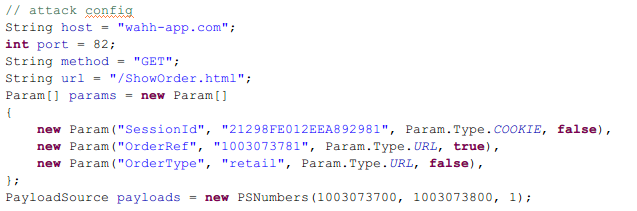 Harvesting Data -JAttack
Output
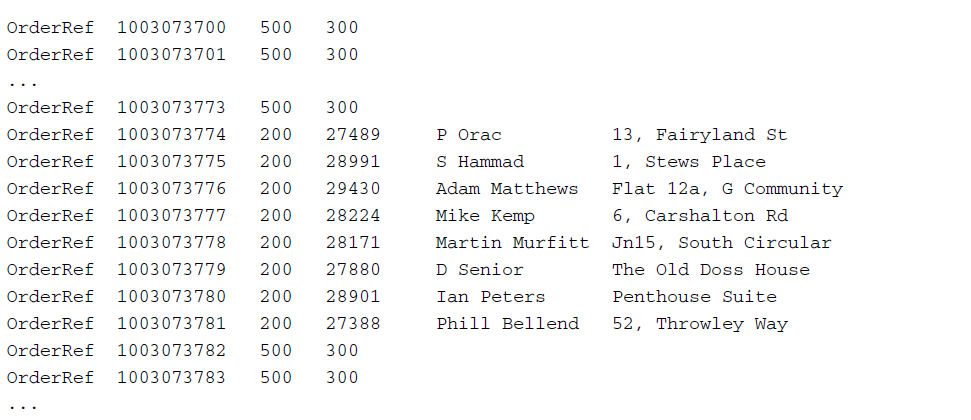 Web Application Fuzzing
Using bespoke automation, you can quickly generate huge numbers of requests containing common attack strings, and quickly assess the server’s responses. This technique is often referred to as fuzzing.
Various attack strings designed to cause anomalous behavior are submitted to see if particular common vulnerabilities are exist
[Speaker Notes: review the application’s responses for any anomalies that indicate that the flaw may be present.
quickly generate huge numbers of requests containing common attack strings, and quickly assess the server’s responses to home in on interesting cases that merit
further investigation. This technique is often referred to as fuzzing.]
Web Application Fuzzing
Consider the example request
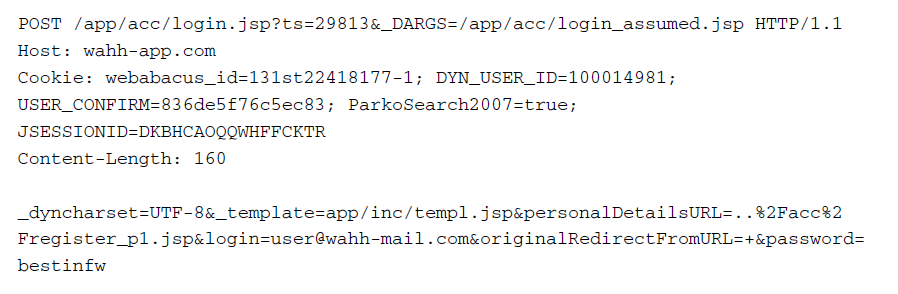 Web Application Fuzzing
‘ — This will generate an error in some instances of SQL injection.
;/bin/ls — This string will cause unexpected behavior in some cases of command injection.
../../../../../etc/passwd — This string will cause a different response in some cases where a path traversal flaw exists.
xsstest — If this string is copied into the server’s response then the application may be vulnerable to cross-site scripting.
Web Application Fuzzing - JAttack
Implement new payload containing fuzz strings
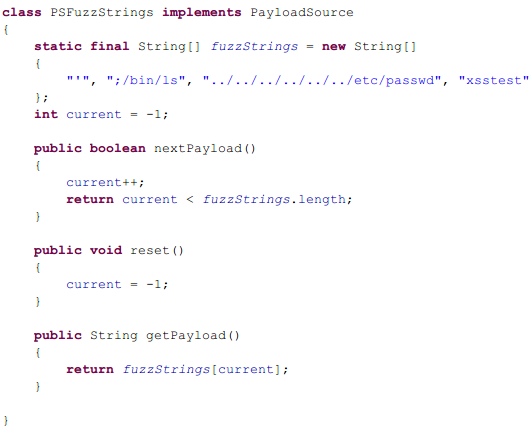 Web Application Fuzzing - JAttack
Configure request details
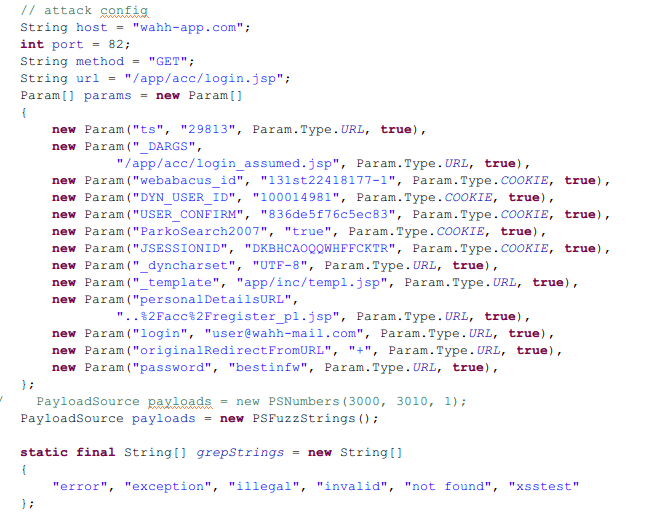 Web Application Fuzzing - JAttack
Modify response parsing
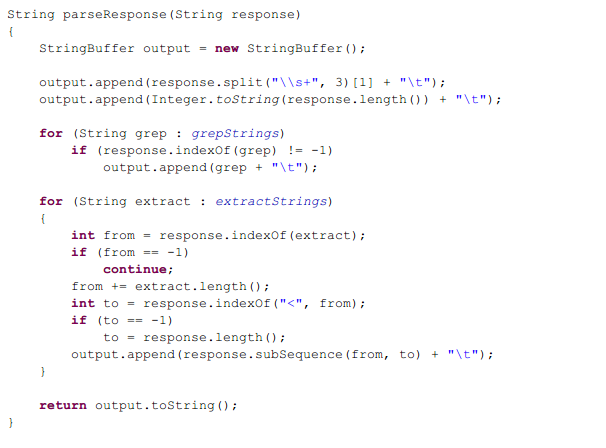 Web Application Fuzzing - JAttack
Output
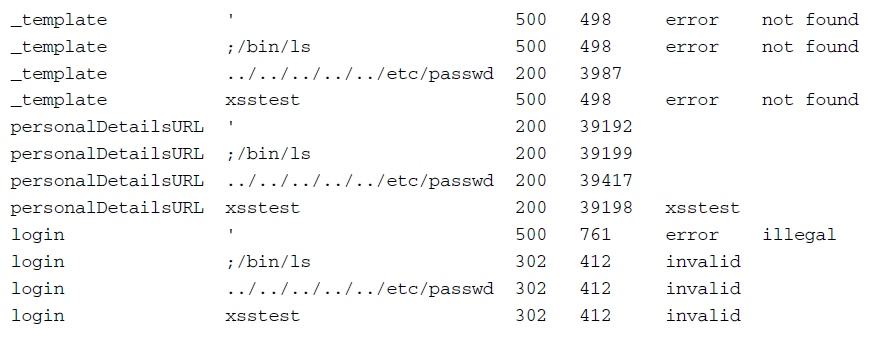 Burp Intruder
A unique tool that implements all the functionality that we described
Enable us to perform all kinds of bespoke automated attacks with a minimum of configuration
Fully integrated with the other Burp Suite tools like proxy and spider
Burp Intruder
3 Steps:
Positioning payloads
Choosing payloads
Configuring Response Analysis
Burp Intruder
1. Positioning payloads
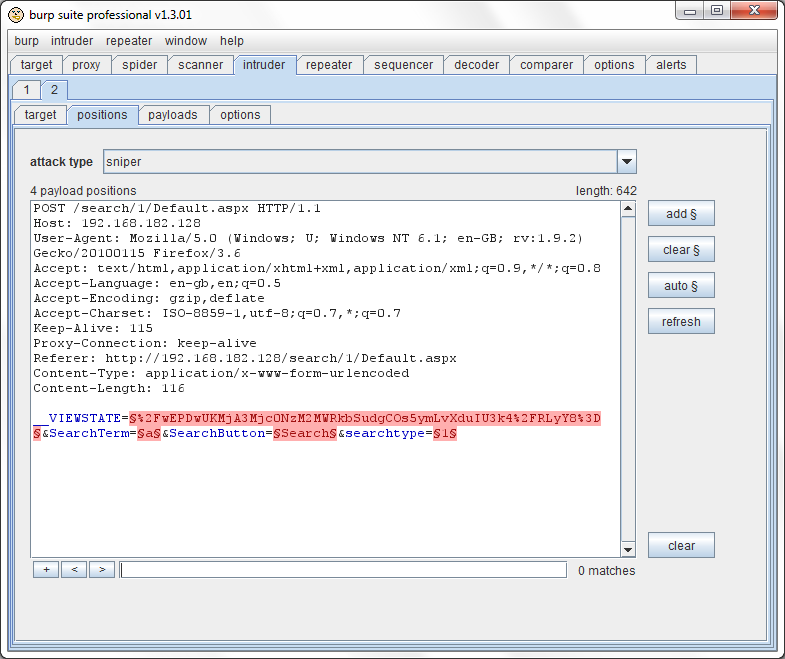 Burp Intruder
2. Choosing payloads
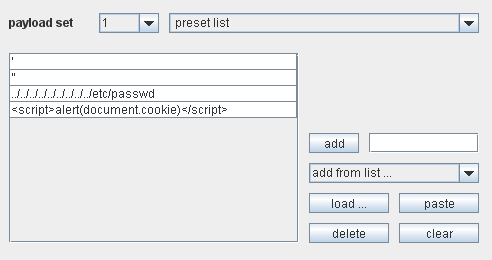 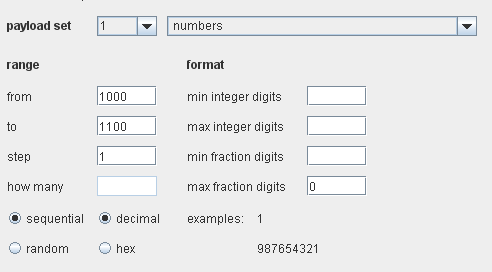 Burp Intruder
3. Configuring Response Analysis
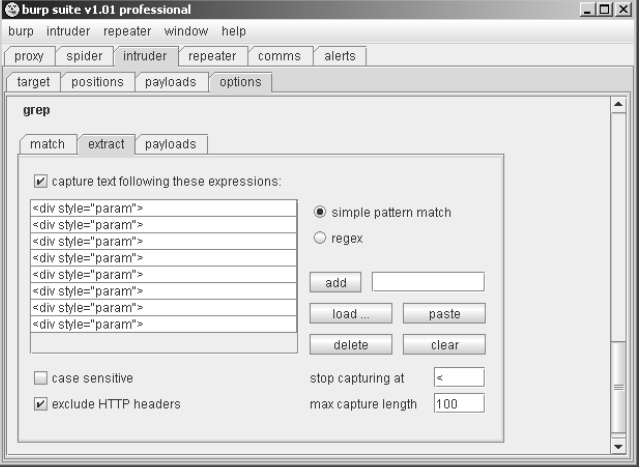 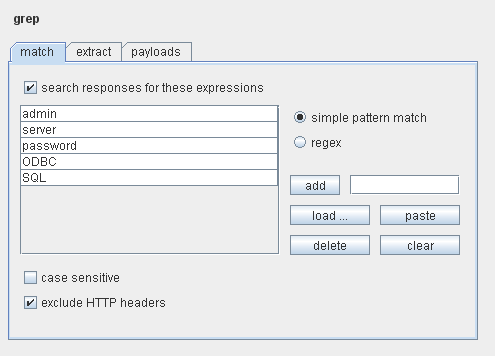 Burp Intruder – Enumerating Identifiers
Consider the following session tokens that you logged in for several times to get
Modifying second potion of the tokens does not invalidate the tokens
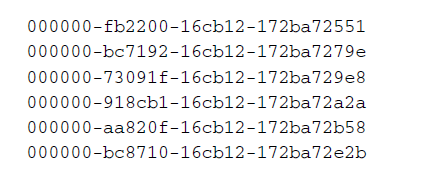 Burp Intruder – Enumerating Identifiers
1. Configure the payload position
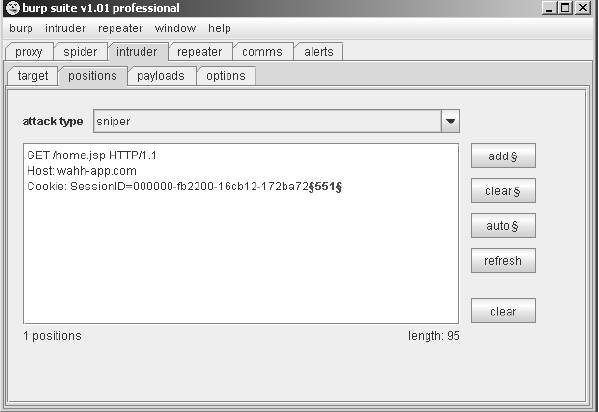 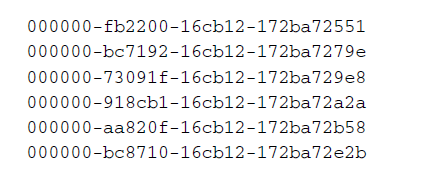 Burp Intruder – Enumerating Identifiers
2. Configure the payload source to generate hexadecimal numbers
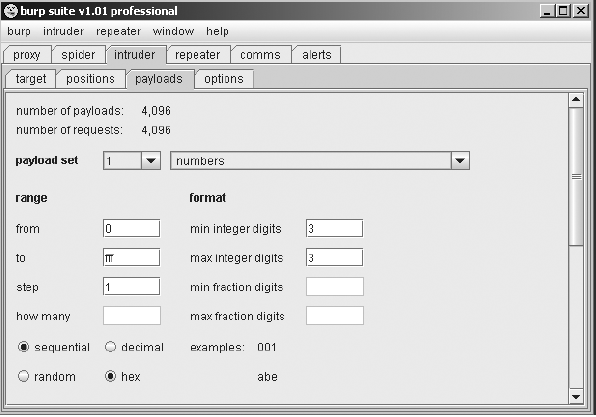 Burp Intruder – Enumerating Identifiers
3. Launch the attack to see the results
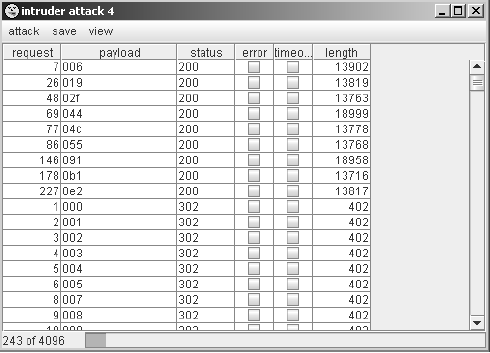 Burp Intruder – Harvesting Data
Suppose you found that you have access to a logging function using the more privileged session token, and log file entries are accessed using the following request
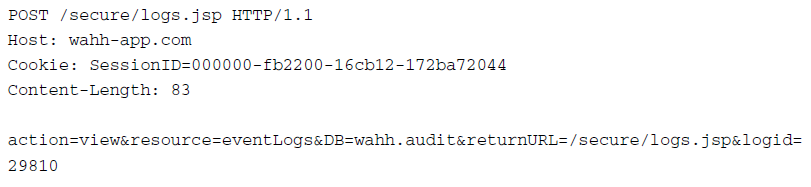 Burp Intruder – Harvesting Data
1. Use a numeric payload source to generate integers within the range of identifiers
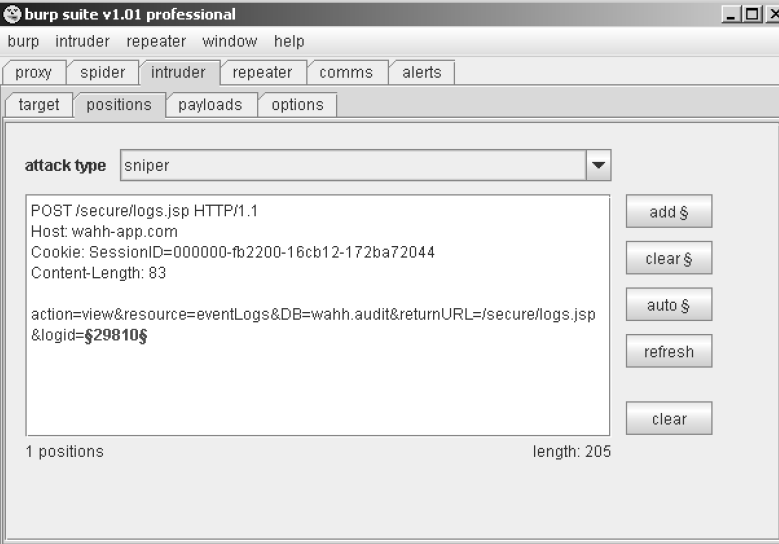 Burp Intruder – Harvesting Data
2. Configure Intruder to capture information in a usable form
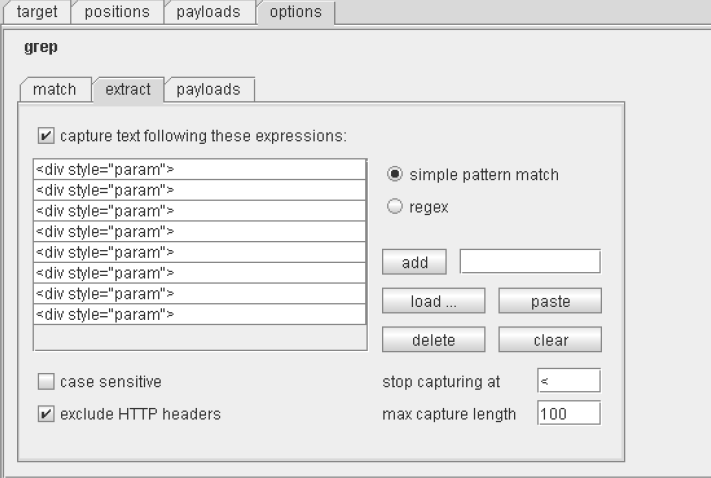 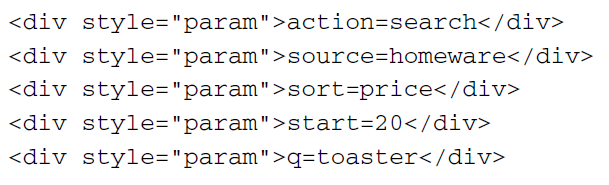 Burp Intruder – Harvesting Data
Result
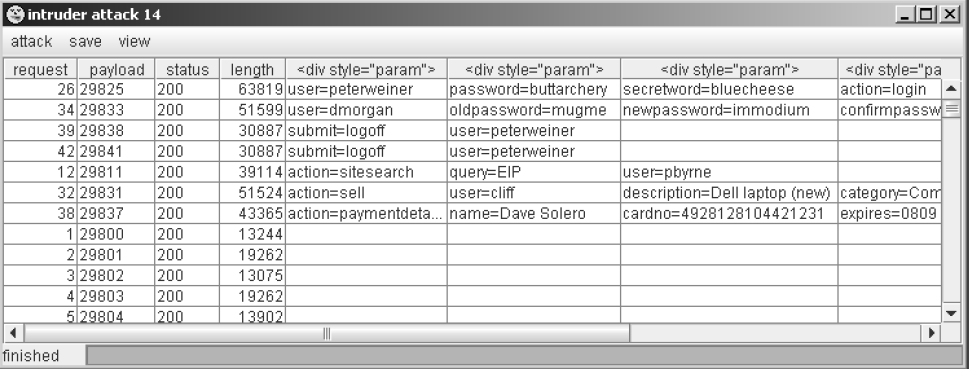 Burp Intruder – Fussing
Functionality that can be reached only by privileged users is often less secure because it is assumed that only trusted users will access it
Burp Intruder – Fussing
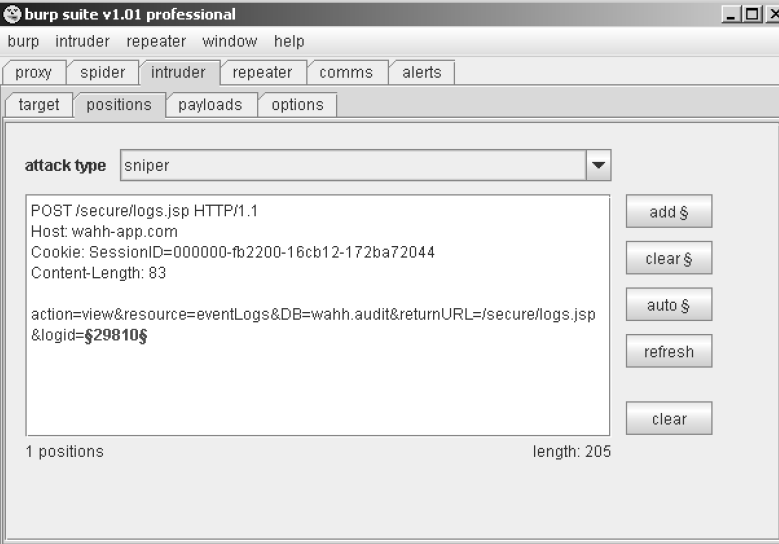 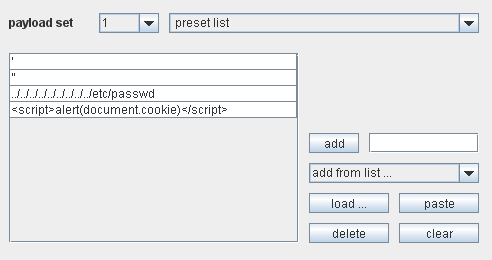 Burp Intruder – Fussing
Result
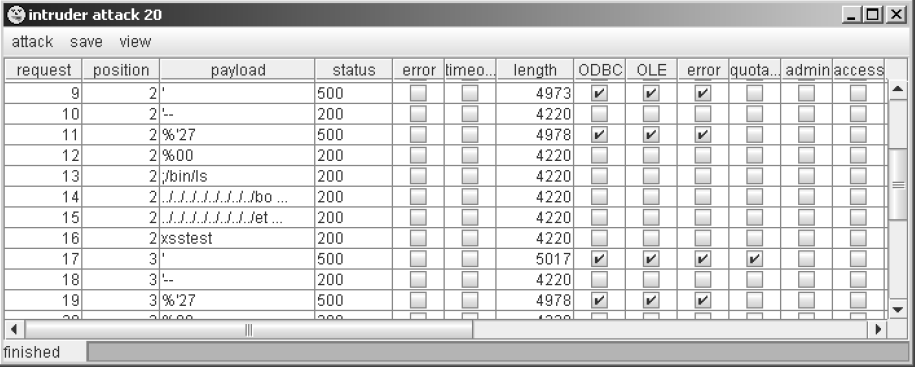 Summary
It is possible to automate virtually any manual procedure to use the power and reliability of the computer to attack
Using bespoke automation in an effective way requires experience, skill, and imagination
Tools will help you